Daisuke  Tsukahara 
RN, MSN
Japanese Nursing Association
Tokyo, JAPAN
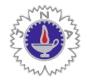 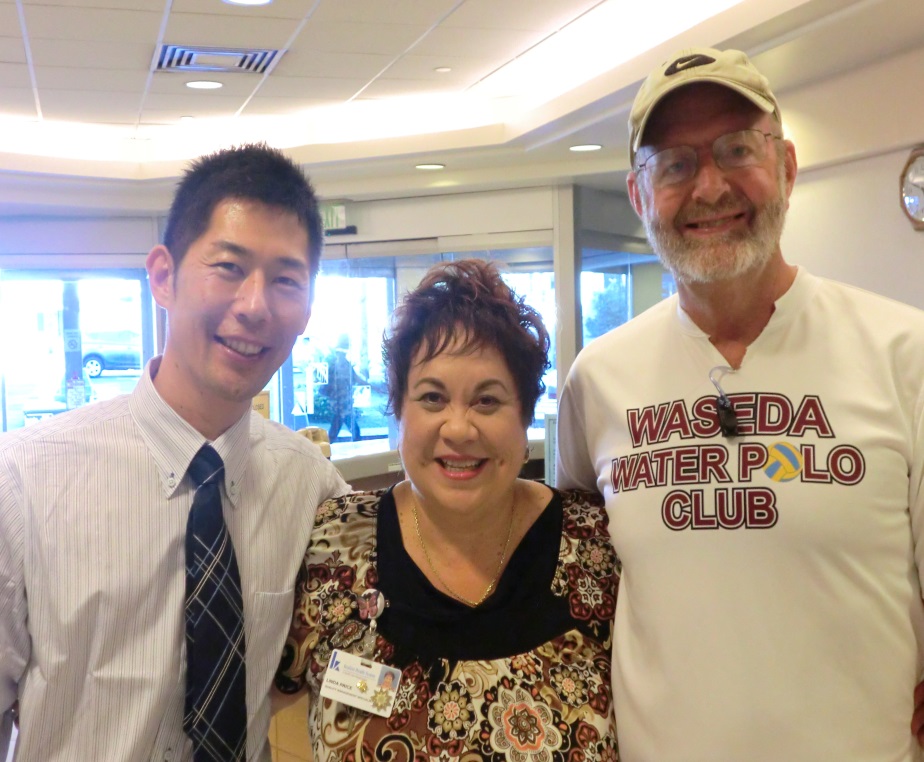 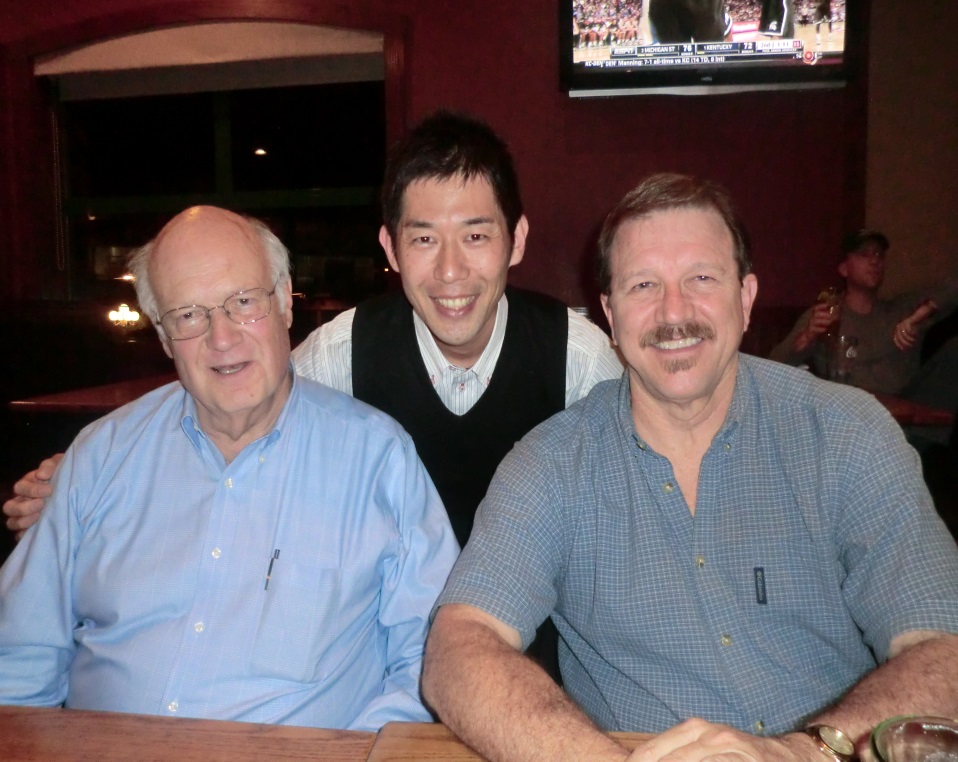 With Conrad in Idaho
With Ron in Hawaii
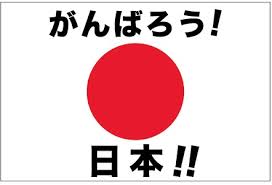 JAPAN
Tokyo
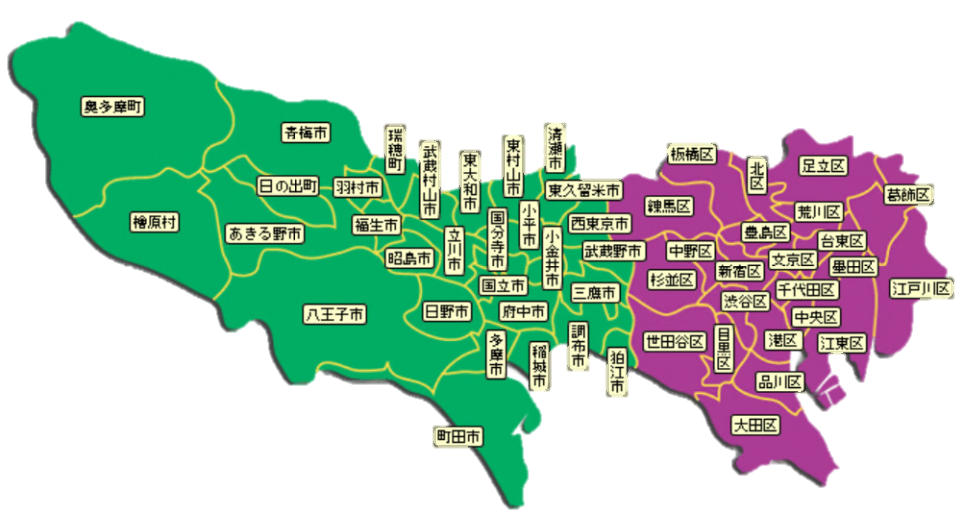 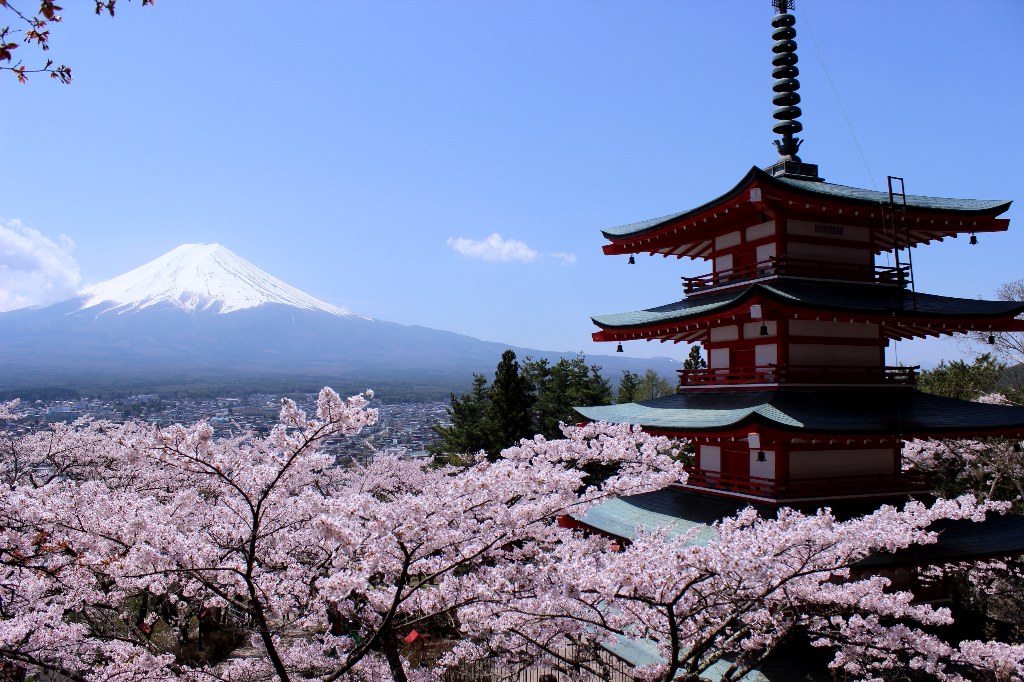 Tokyo
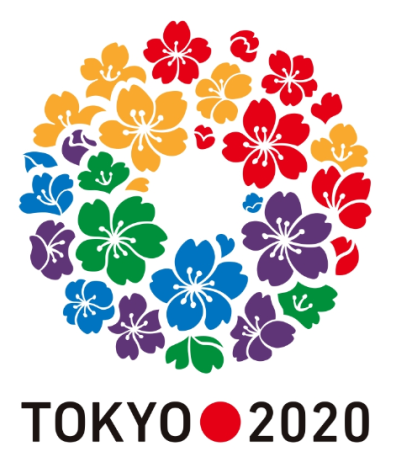 Nature
  Culture
  Structure
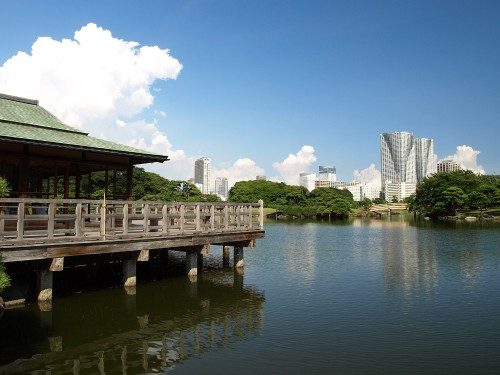 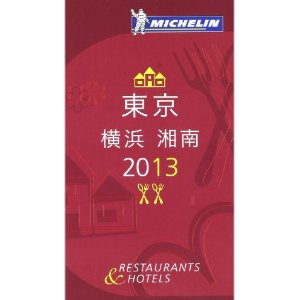 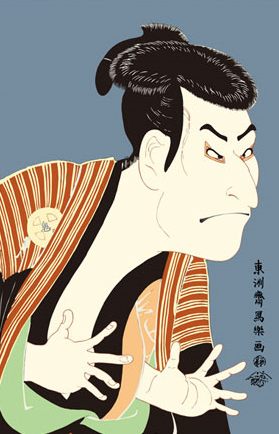 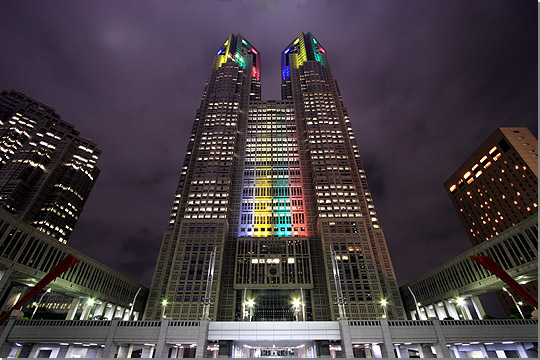 2
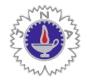 ＪＮＡ
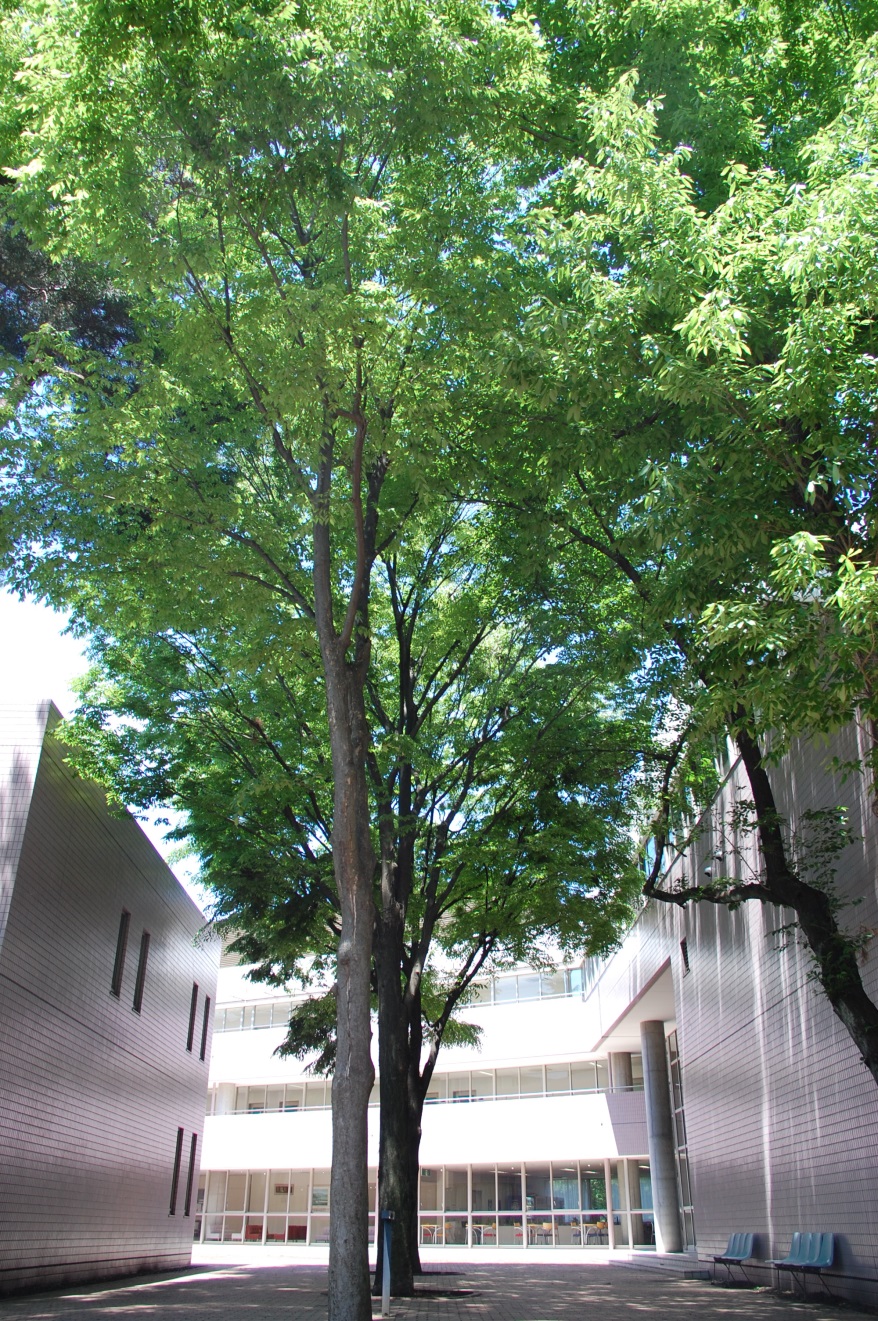 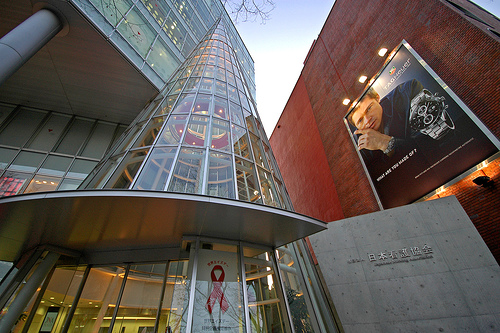 Participation in Policy making
  International Activities
  Credentialing
  Public Relations and Information
  Education and Research
  Nursing in community
  Recruitment and Human Resources
Respiratory Care in Japan
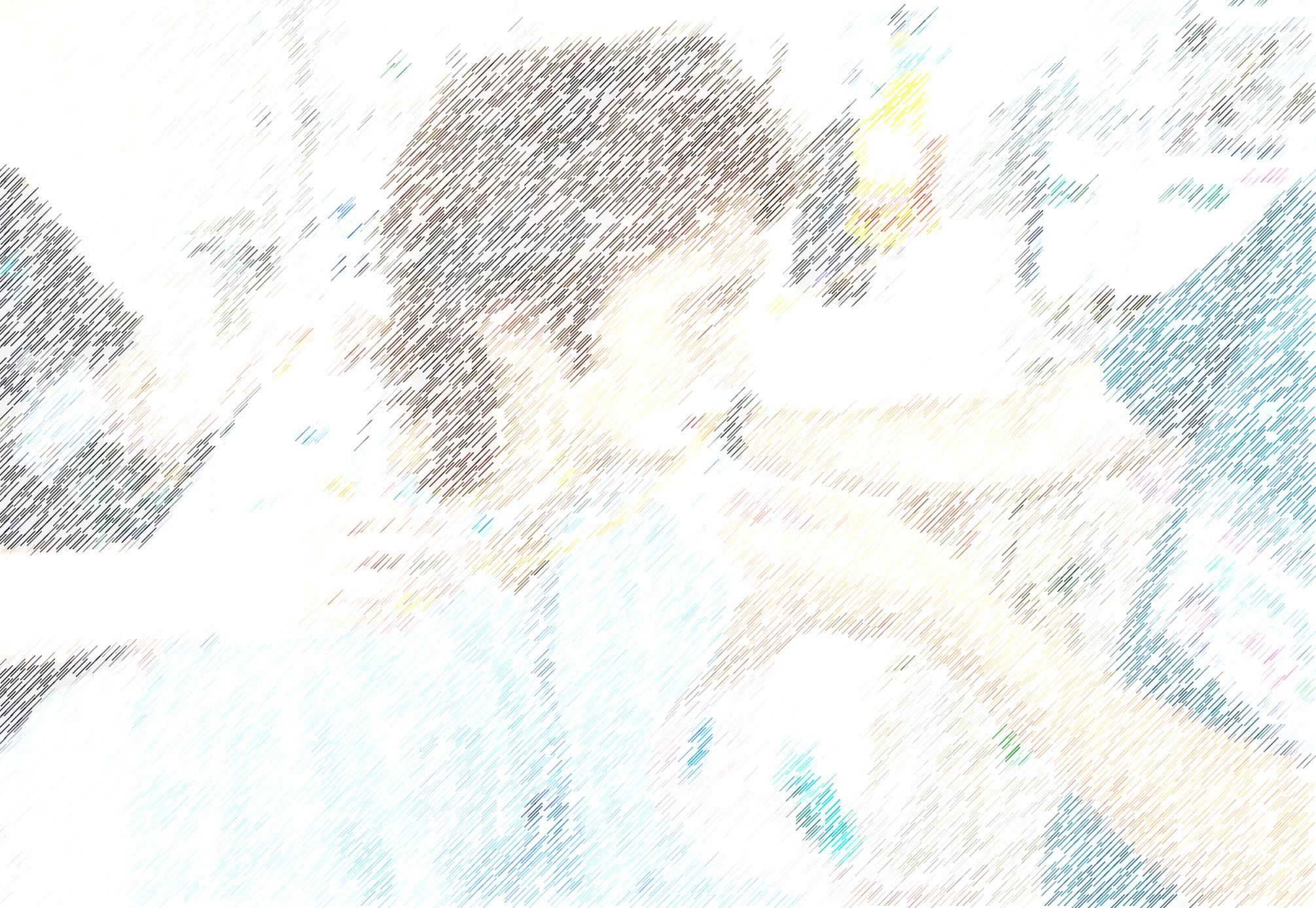 Who Perform Respiratory Care ?
  How are they trained ?
  What are their responsibility?
Respiratory Care Society in Japan
The Japanese Respiratory Society
  The Japanese Society of 
    Intensive Care Medicine
  Japan Society of 
    Respiratory Care Medicine
  The Japan Society for 
    Respiratory care and Rehabilitation
Names of Host Cities and institutions
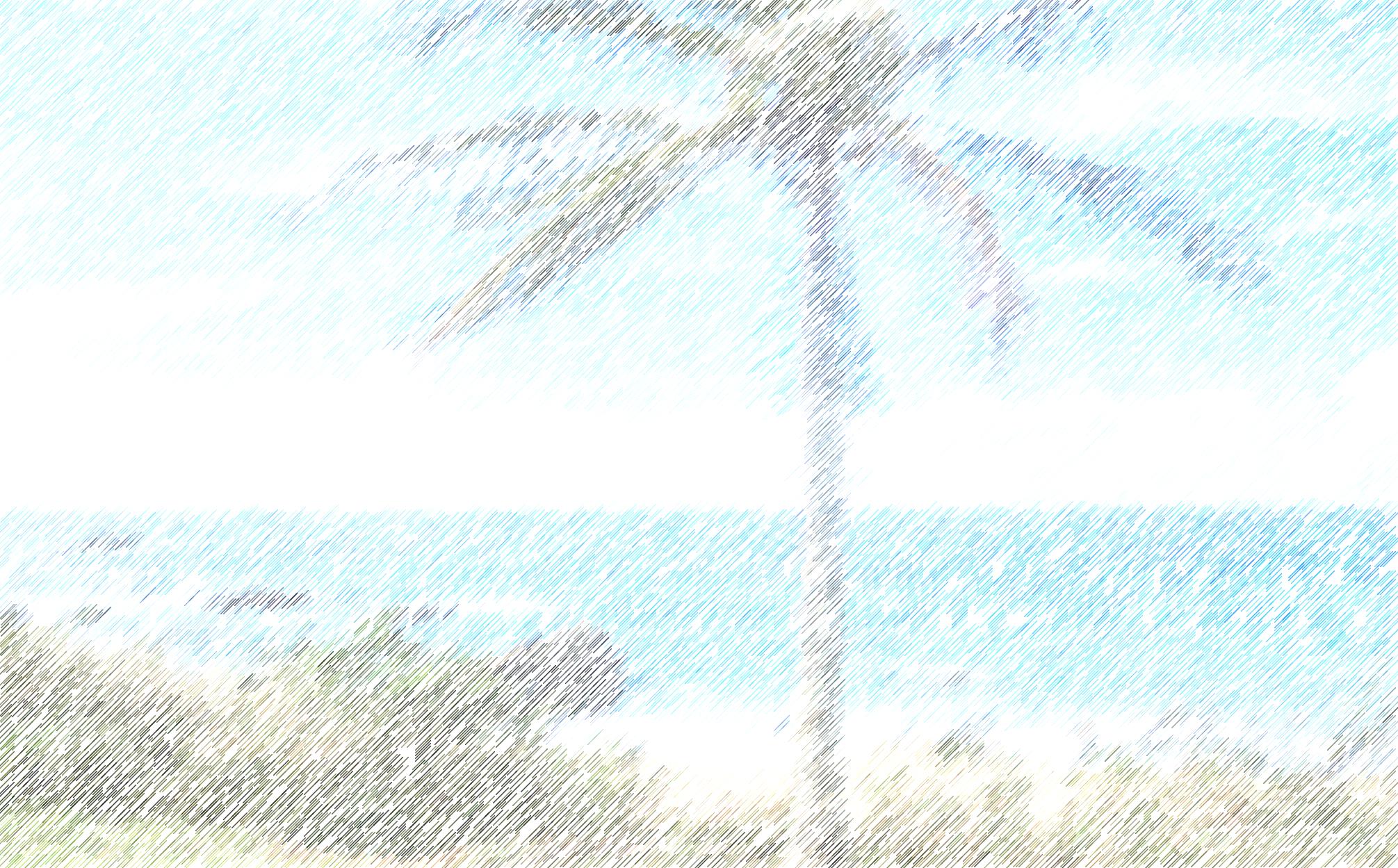 Honolulu Hawaii
  Castle Medical Center, Kuakini Medical Center
  Queen’s Medical Center, Kaiser Permanente Hospital
  Kulana Malama(Nursing Home),Apria Healthcare
  University of Hawaii Kapiolani community college 
  Boise Idaho
  Saint Alphonsus RMC, Saint Luke’s Hospital
  West Valley Medical Center, VA Hospital
  Boise state University
What did I value most from Host City visited?
Respiratory Care for patients 
  Respiratory Care Protocols
  Respiratory Care Educations
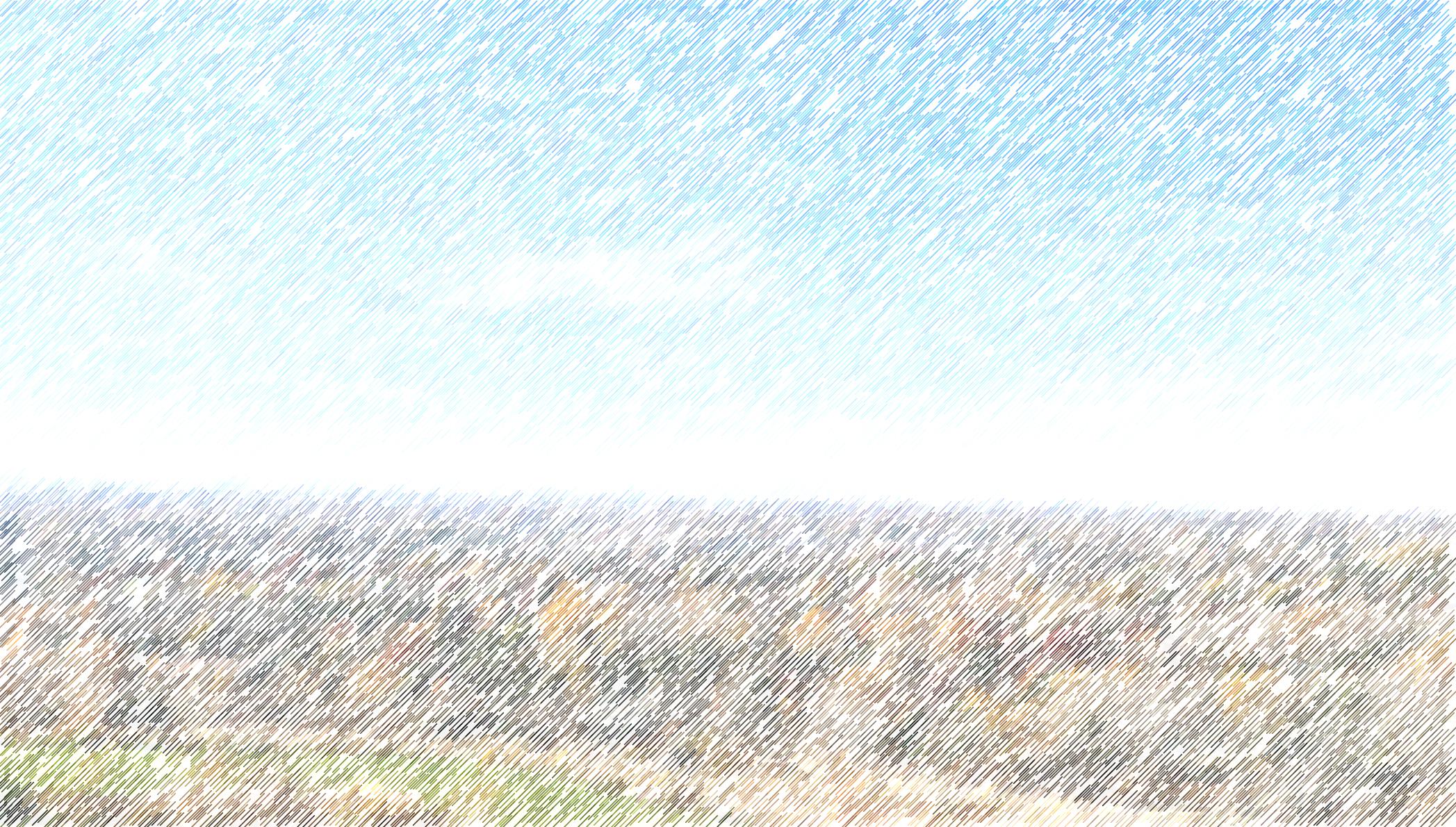 What valuable information will take back to Japan ?
Respiratory Care for patients 
  Respiratory Care Protocols
  Respiratory Care Educations
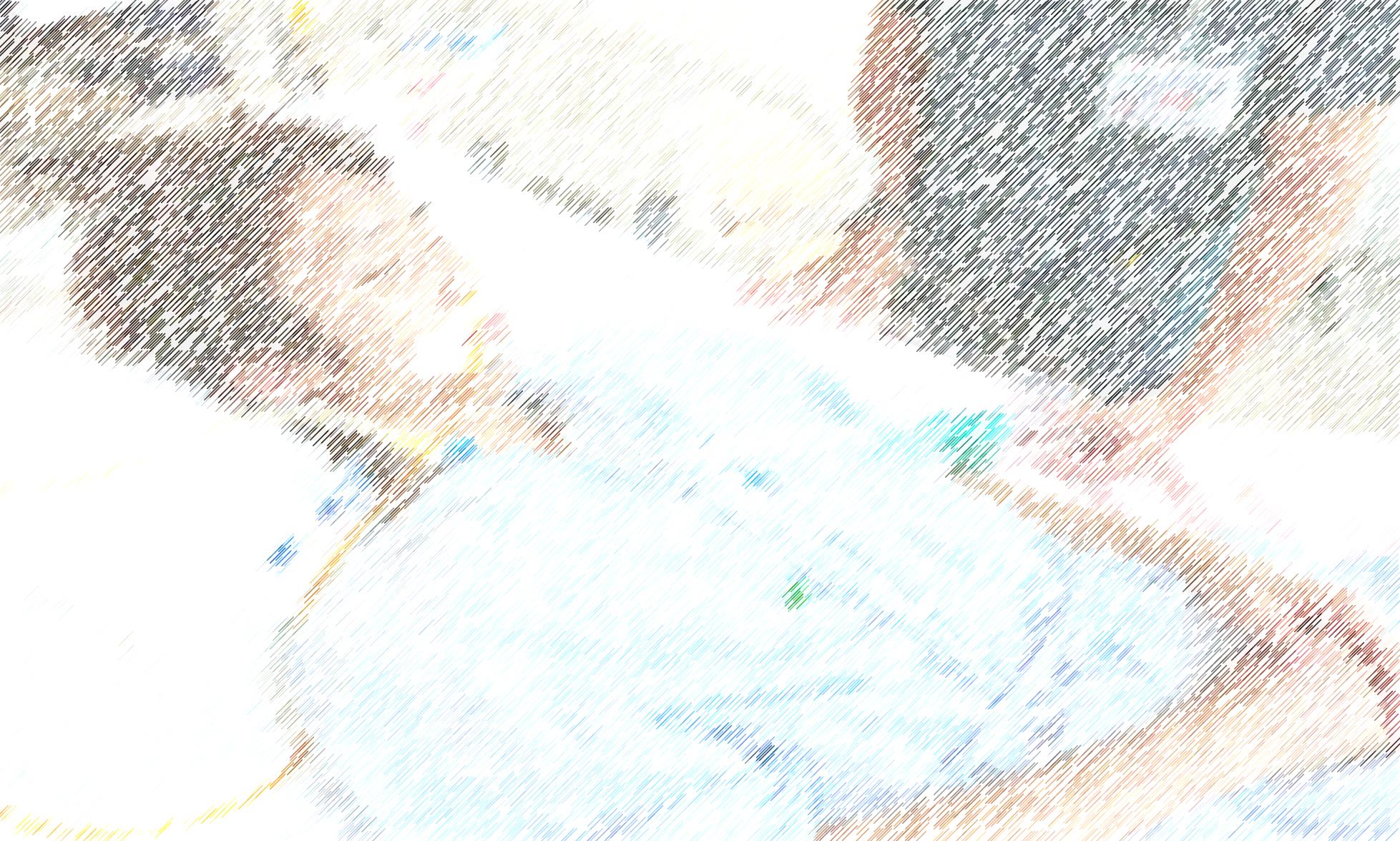